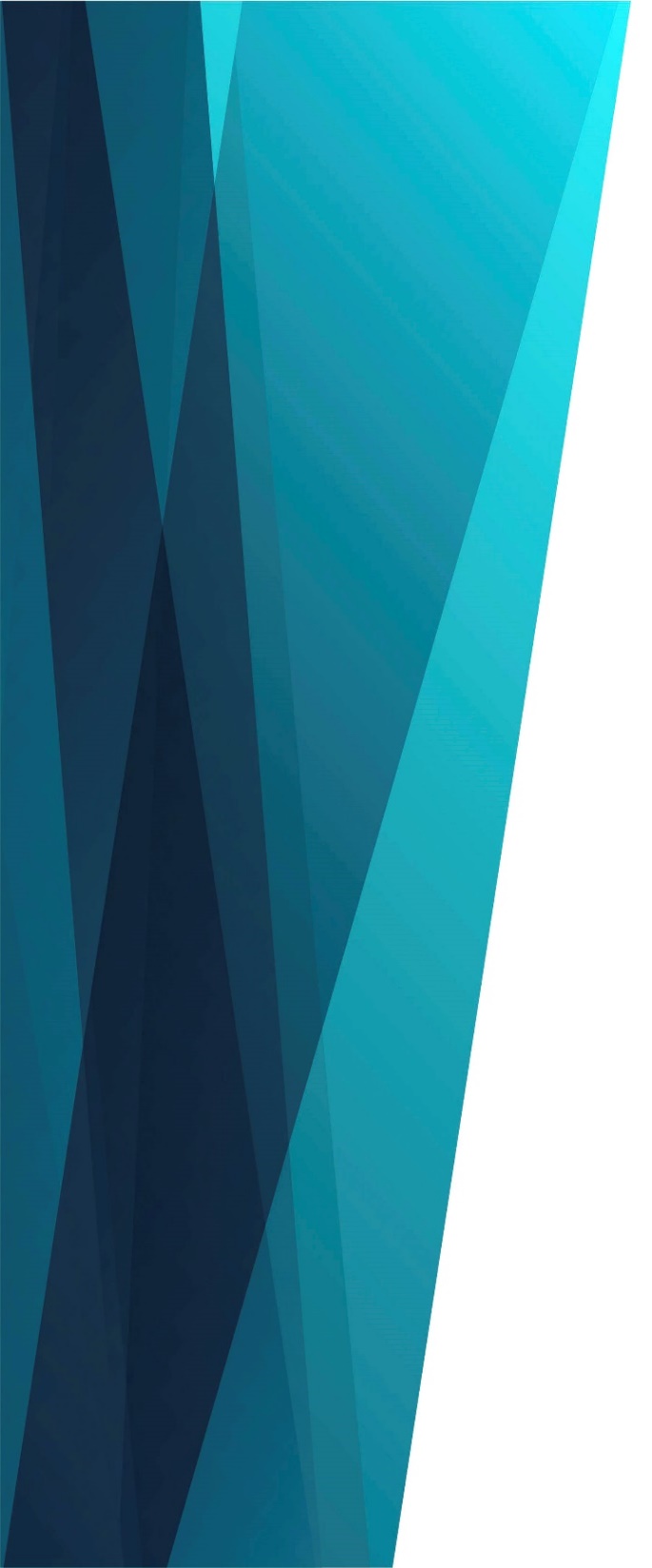 Богом построен храм
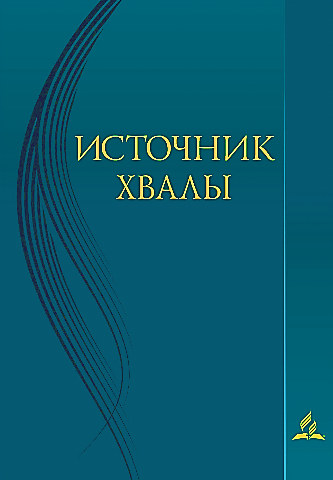 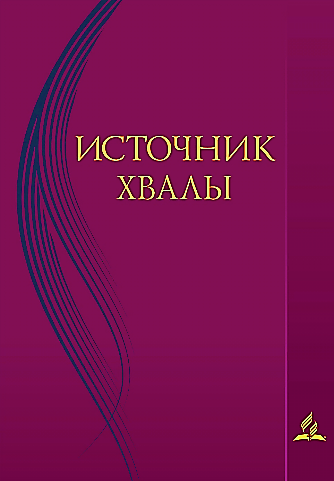 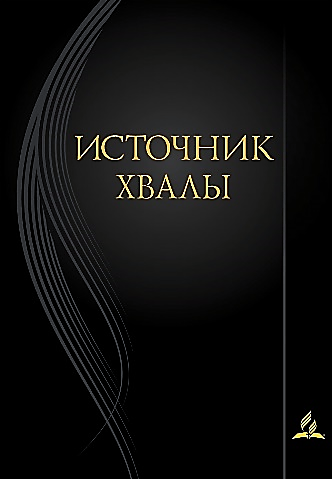 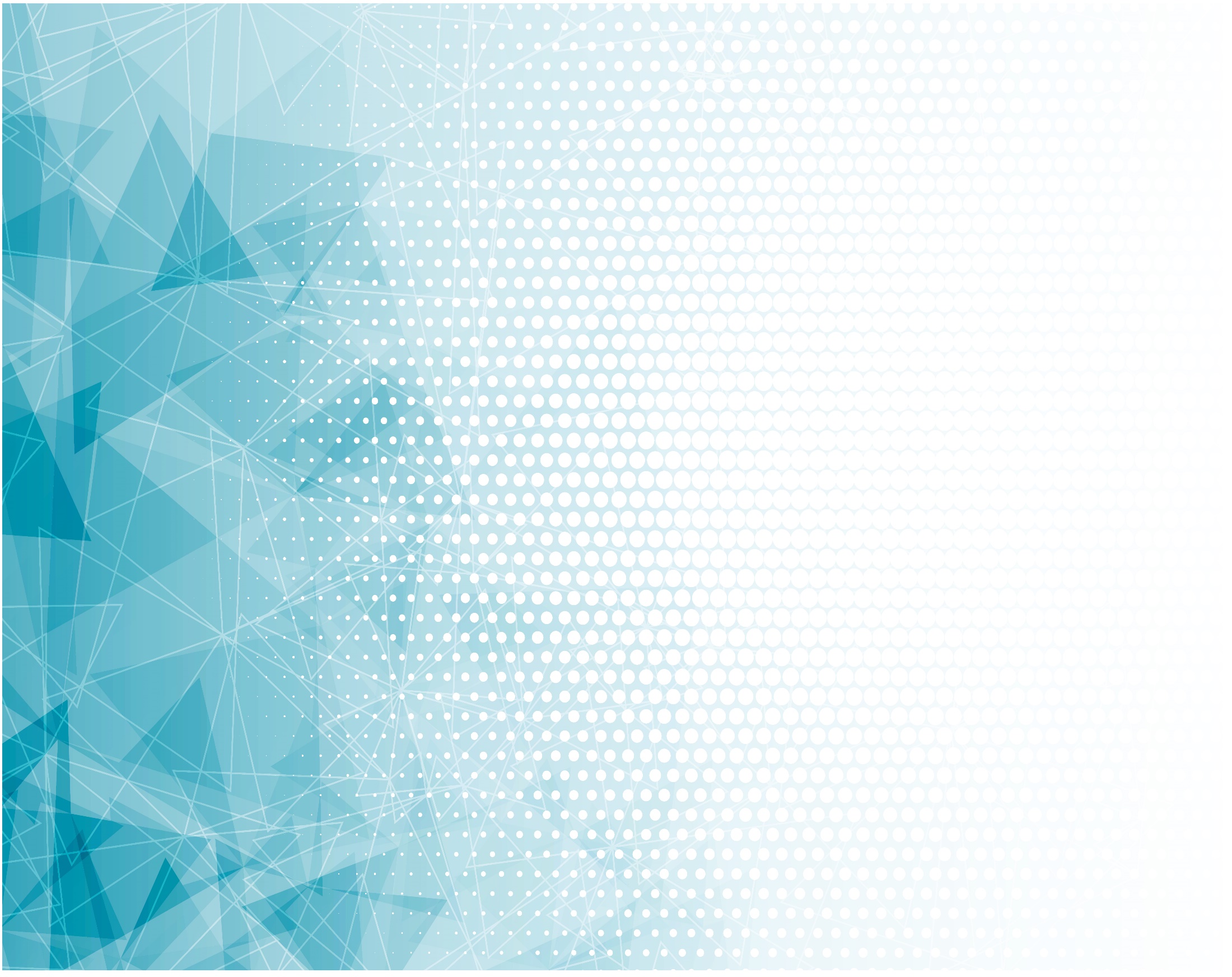 Богом построен храм святой,
Силой Его укреплённый,
Ярко сияет в тьме земной,
Светом Христа озарённый.
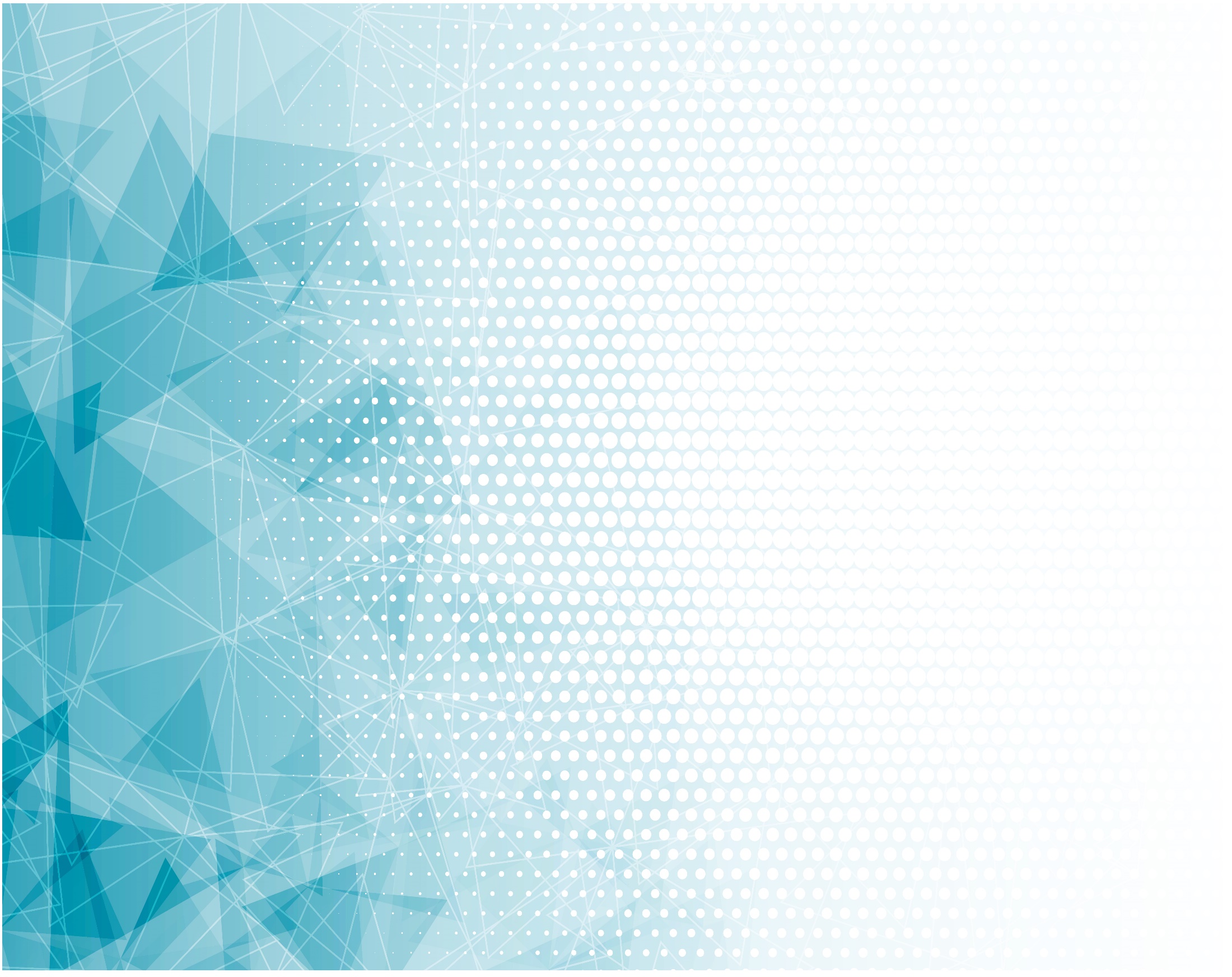 Храм тот построен на Скале,
Место спасенья на земле,
Бурями не сокрушённый.
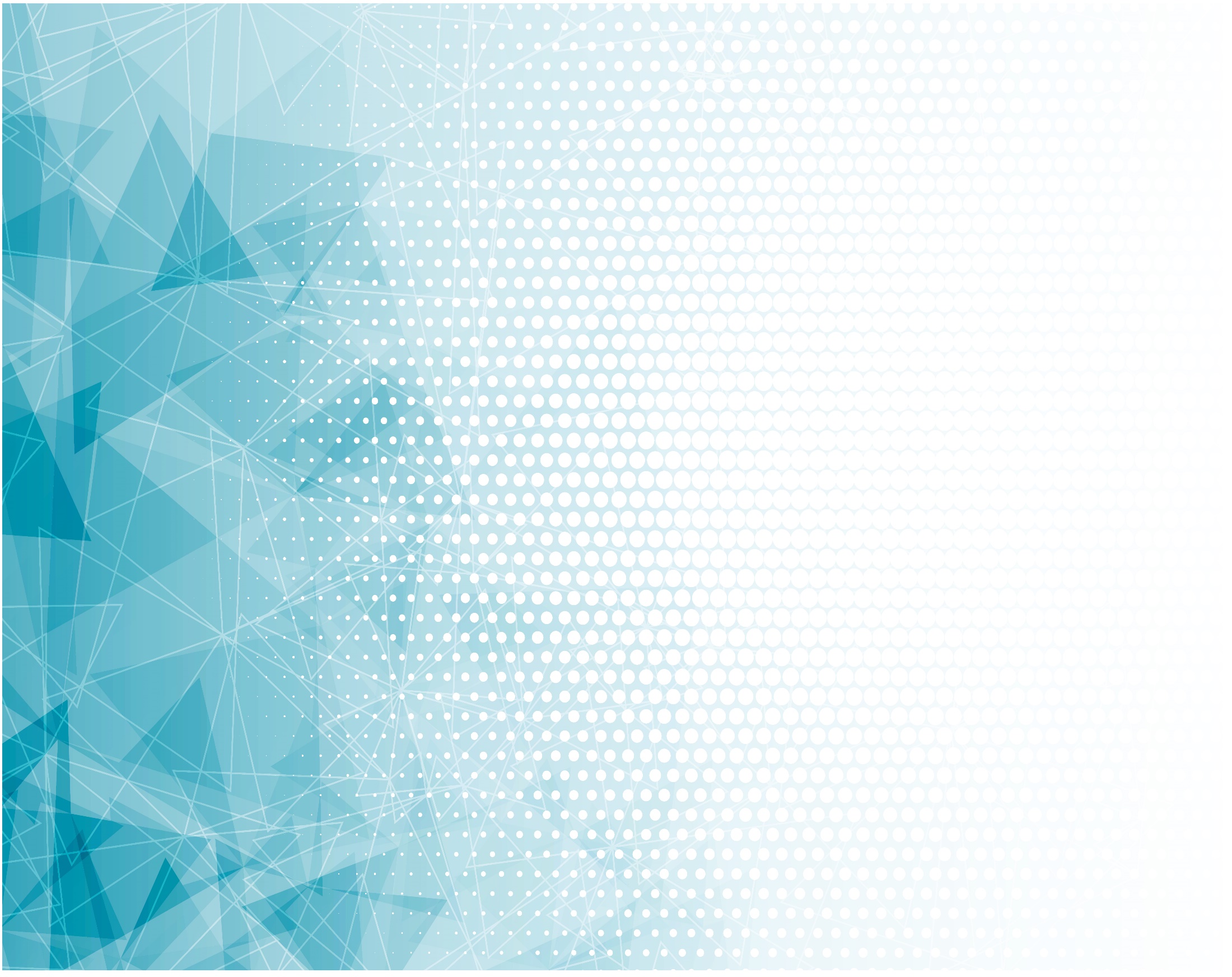 Чтобы построить храм святой,
Избраны камни живые.
Непостижимою ценой
Куплены камни земные
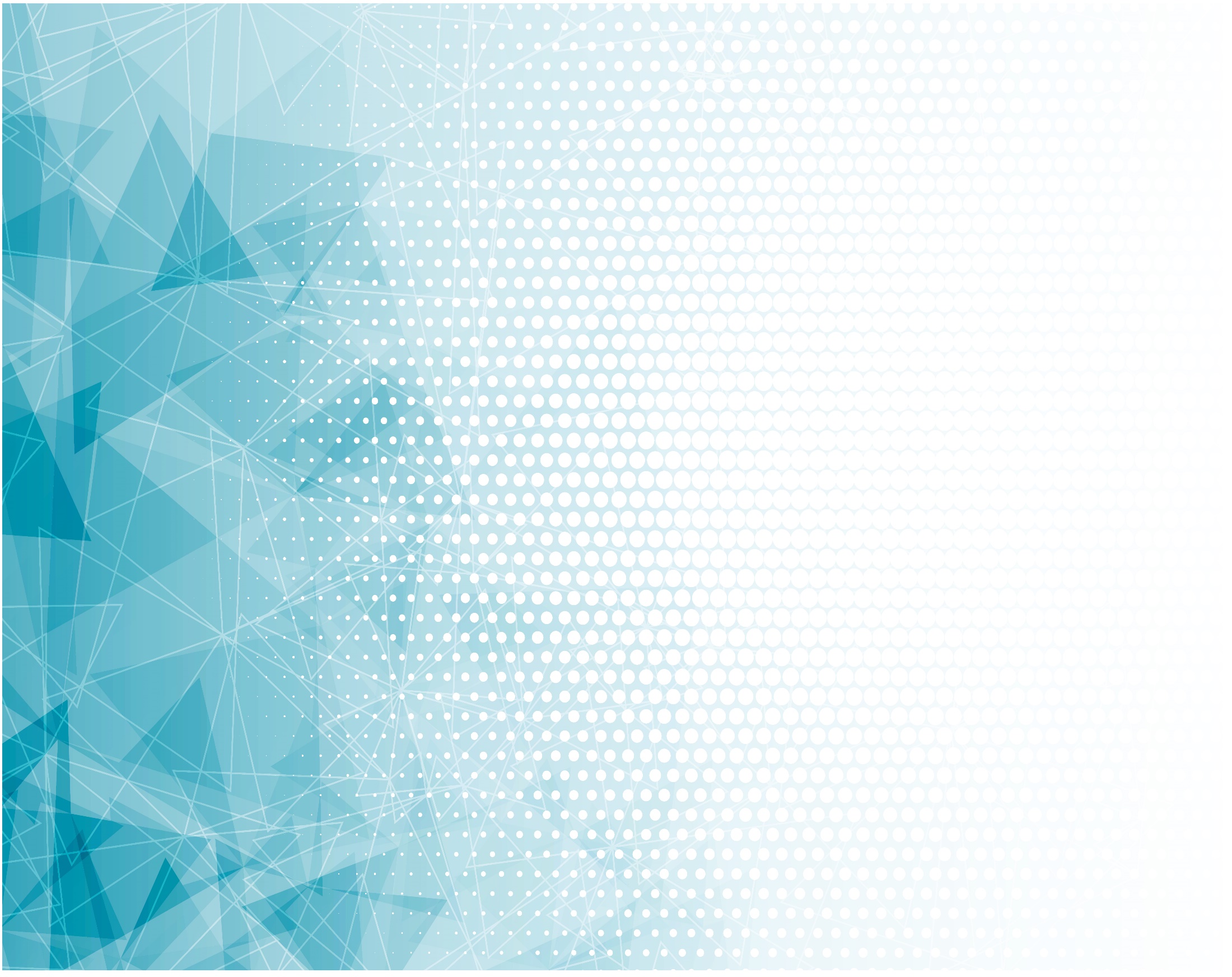 Мир наш растленный обречён;
Божий народ Христом спасён –
Дети Его дорогие.
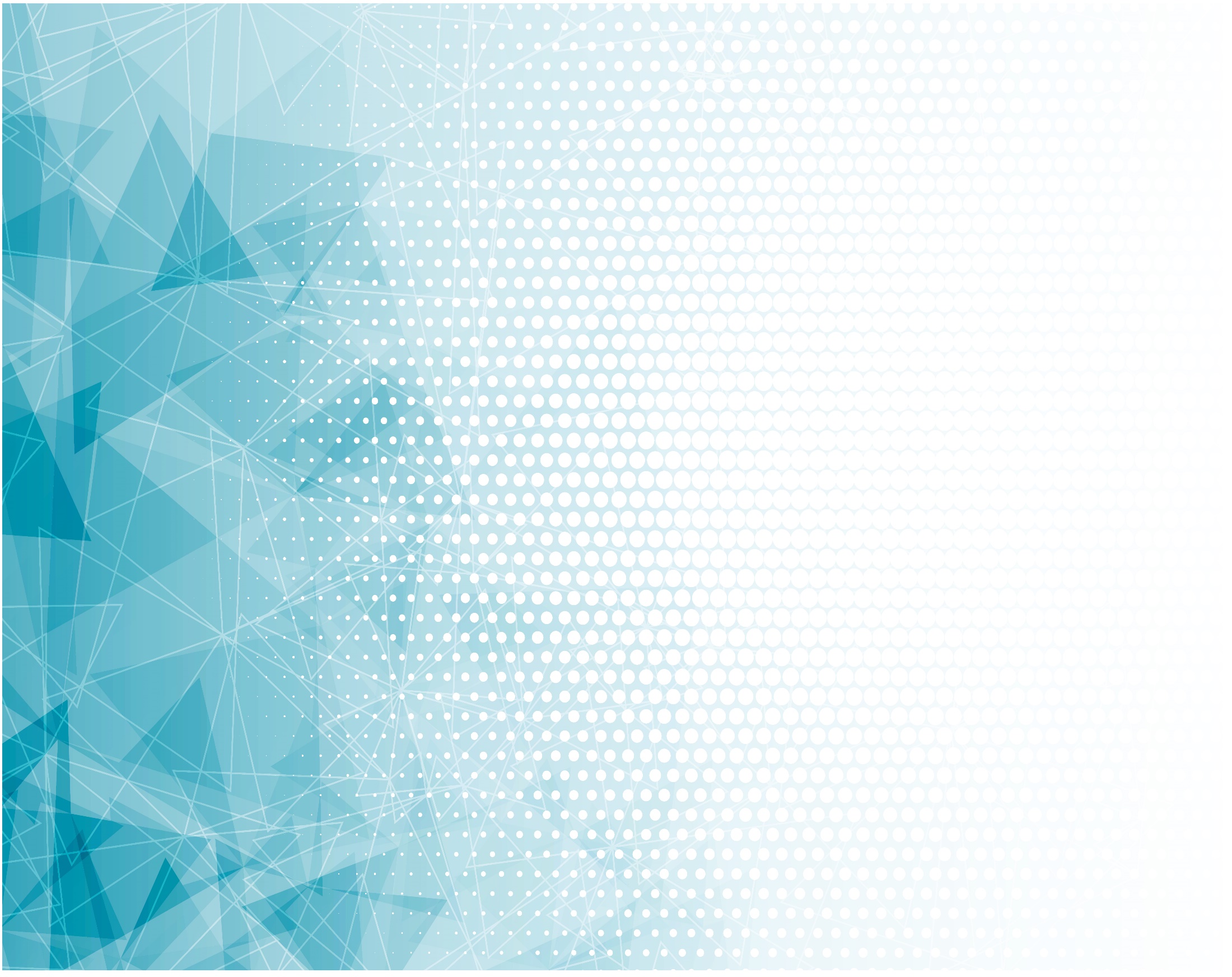 Всё здесь ветшает на земле,
Рушится и исчезает.
Славный тот храм, что на Скале,
Ярко веками сияет.
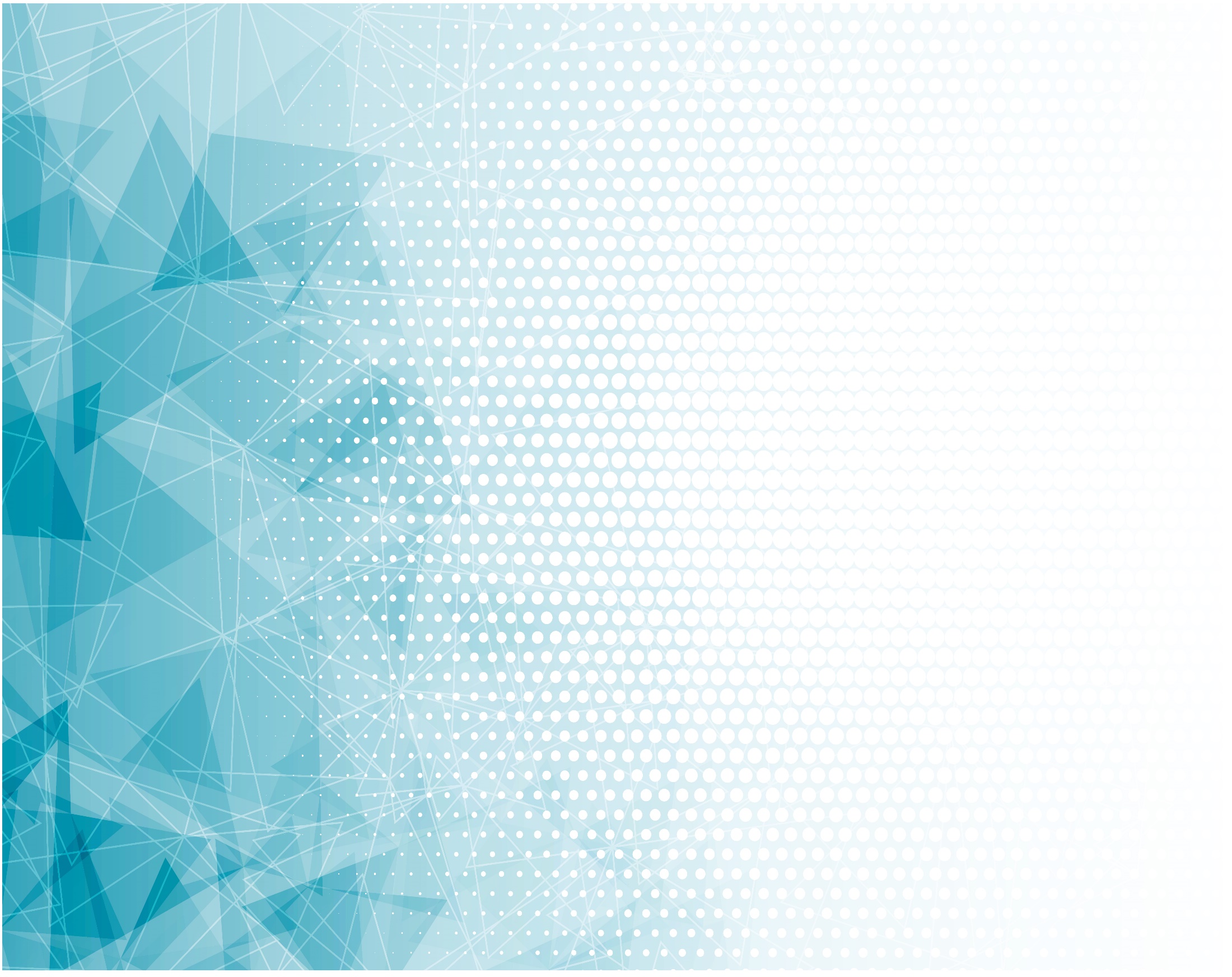 Миру святую весть несёт,
Всех приглашает, всех зовёт,
Всякого, в тьме кто блуждает.
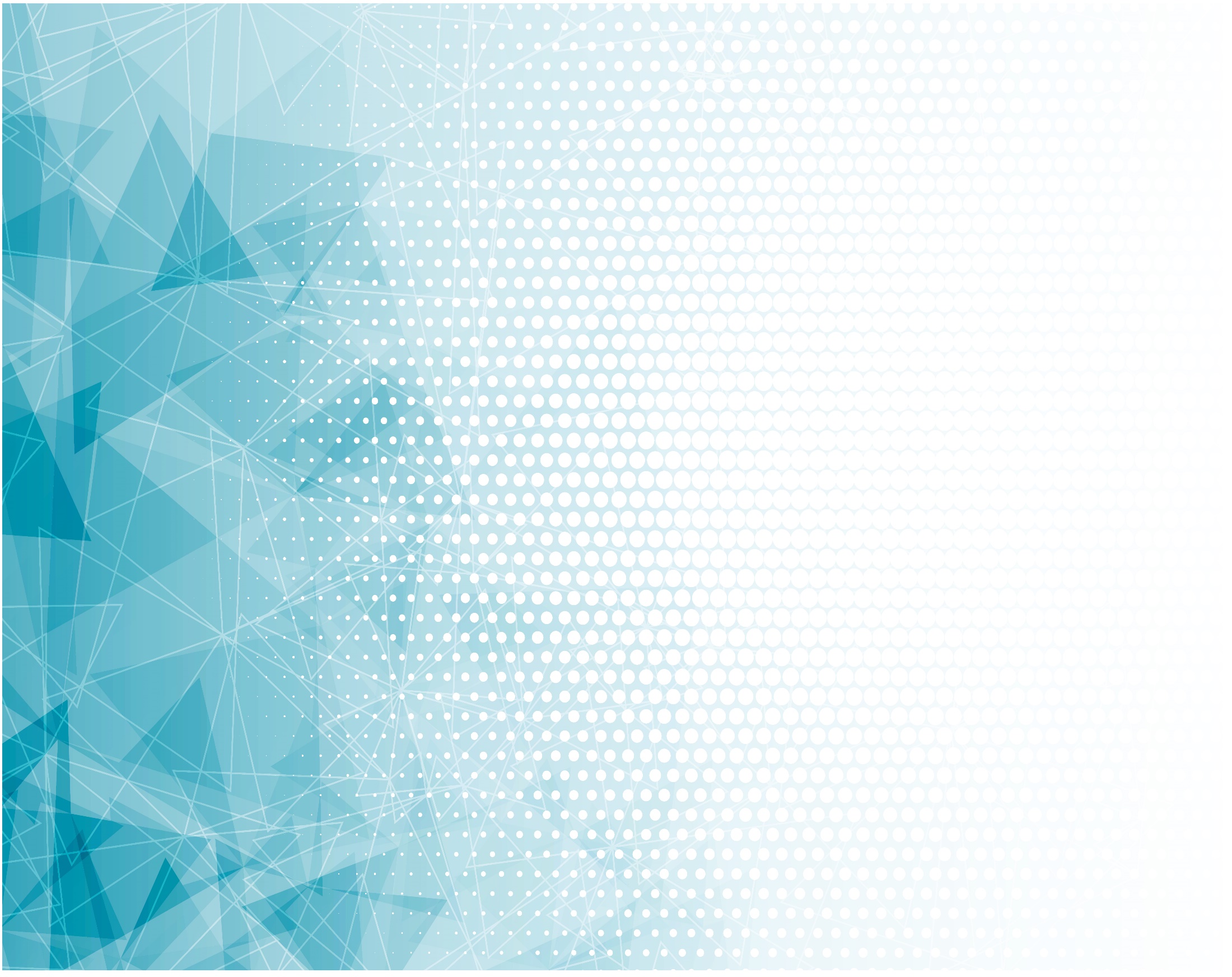 Церковь Христова на земле,
Силой Его укрепившись,
Прочно стоит здесь, на Скале,
В Слове Его утвердившись.
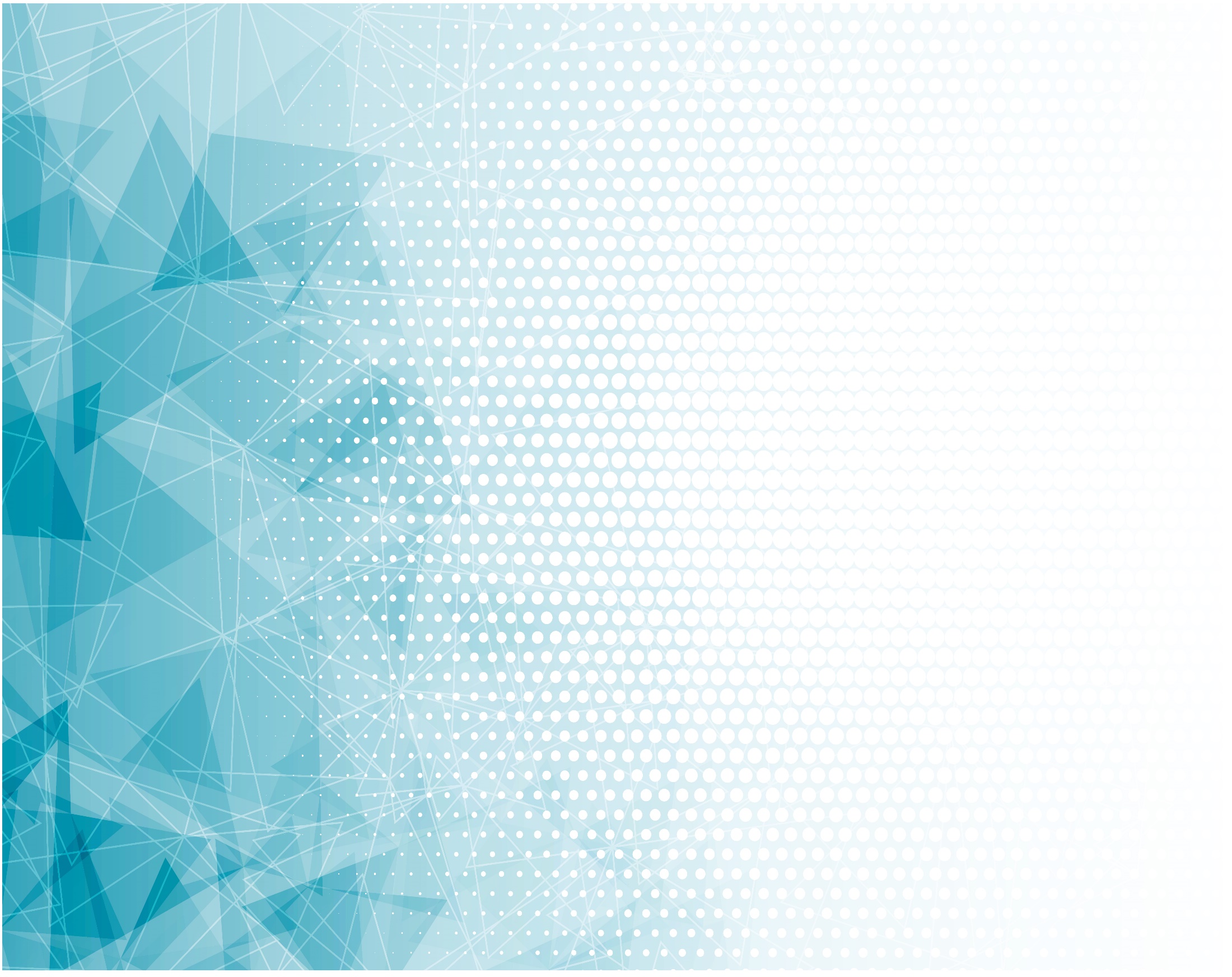 Скоро Спаситель к нам придёт,
В славу Он верных вознесёт.
Церковь, будь к встрече готова!